Veins
Venous circulation (1)
Venous circulation (2)
Deep venous system
Superficial venous system
Legs
Head and neck veins
Veins (1)
Veins (2)
Veins (3)
Tunica media
Intima
Adventitia
Internal
elastic membrane
Vascular tunics
Valve
Tunica intima
(endothelium)
Elastic membrane
Tunica media
External
elastic
lamina
Tunica externa
(adventitia)
Artery
Vein
Capillaries (1)
Capillaries (2)
Capillary (3)
Capillary compartment
Preferential canal
Arteriola
Venule
Sphincters
Capillary
Lymphatic canaliculus
Venous system
Blood flow (1)
Blood flow (2)
Venous return
Foot pump
Venous disease
Telangiectasis
Varicose veins
Oedema
Lipodermatosclerosis
Venous leg ulcer
Varicose vein
Membrane adhesion -Molecule expression(ICAM-1, E-selectin,…)
Venous valve
Venous wallremodeling
Pressure and shear stressinduced gene expression(TNF, IL-1, …)
Venous valves (1)
Competent valve: closed
Competent valve: open
Passage of venotonic agent through open valve
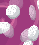 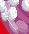 Venous valves (2)
Valve at early stage
of inflammation
Inflamed valve: closed
Inflamed valve: open
Venous valves (3)
Varicose vein + inflamed
incompetent valve + reflux
Varicose vein + inflamed
incompetent valve
Inflamed incompetent valve
Oedema (1)
Oedema (2)
Oedema (3)
Oedema (4)
Edema formation
Edema formation
Normal capillaries
Phlebitis
Inflammation
of the inner
layer
Healthy vein
Vein with phlebitis
Venous thrombosis (1)
Venous thrombosis (2)